The bible 101
1
Acts 8:26-38 NASB
26 Now an angel of the Lord spoke to Philip, saying, “Arise and go toward the south along the road which goes down from Jerusalem to Gaza.” This is desert. 27 So he arose and went. And behold, a man of Ethiopia, a eunuch of great authority under Candace the queen of the Ethiopians, who had charge of all her treasury, and had come to Jerusalem to worship, 28 was returning. And sitting in his chariot, he was reading Isaiah the prophet. 29 Then the Spirit said to Philip, “Go near and overtake this chariot.”
2
Acts 8:26-38 NASB
30 So Philip ran to him, and heard him reading the prophet Isaiah, and said, “Do you understand what you are reading?” 31 And he said, “How can I, unless someone guides me?” And he asked Philip to come up and sit with him. 32 The place in the Scripture which he read was this: “He was led as a sheep to the slaughter; And as a lamb before its shearer is silent, So He opened not His mouth.
3
Acts 8:26-38 NASB
33 In His humiliation His justice was taken away, And who will declare His generation? For His life is taken from the earth.” 34 So the eunuch answered Philip and said, “I ask you, of whom does the prophet say this, of himself or of some other man?” 35 Then Philip opened his mouth, and beginning at this Scripture, preached Jesus to him. 36 Now as they went down the road, they came to some water. And the eunuch said, “See, here is water. What hinders me from being baptized?”
4
Acts 8:26-38 NASB
37 Then Philip said, “If you believe with all your heart, you may.” And he answered and said, “I believe that Jesus Christ is the Son of God.” 38 So he commanded the chariot to stand still. And both Philip and the eunuch went down into the water, and he baptized him. 39 Now when they came up out of the water, the Spirit of the Lord caught Philip away, so that the eunuch saw him no more; and he went on his way rejoicing.
5
Do you understand what you are reading?
what is the bible?
66 Books, over 1500 years, 40 different authors, From 3 different continents and in 3 languages to different nations and cultures.
But the bible has one theme…
GOD’S PLAN OF REDEMPTION!
6
Two testaments
We live under the new testament.



We can learn from the Old Testament.
Romans 15:4 NKJV For whatever things were written before were written for our learning, that we through the patience and comfort of the Scriptures might have hope.
Galatians 3:24 Therefore the Law has become our tutor to lead us to Christ, so that we may be justified by faith.
7
Learn of the nature of God
Isaiah 6:3b “Holy, Holy, Holy, is the Lord of hosts, The whole earth is full of His glory.”
Psalms 5:4 For You are not a God who takes pleasure in wickedness; No evil dwells with You.
Habakkuk 1:13 Your eyes are too pure to approve evil, And You can not look on wickedness with favor.
Our God is a holy, pure being that cannot be associated with wickedness.
8
Learn of the nature of God
Exodus 25:8 Let them construct a sanctuary for Me, that I may dwell among them.
God desires a relationship with mankind. 


(152x in Leviticus) This relationship is only possible if man is holy. So God demands moral uprightness because He is Holy!
Leviticus 20:26 Thus you are to be holy to Me, for I the Lord am holy; and I have set you apart from the peoples to be Mine.
9
We learn of the nature of sin
but Sin Separates us from God.


The punishment for sin is death.
Isaiah 59:2 But your iniquities have made a separation between you and your God, And your sins have hidden His face from you so that He does not hear.
Ezekiel 18:20 The person who sins will die. The son will not bear the punishment for the father’s iniquity, nor will the father bear the punishment for the son’s iniquity; the righteousness of the righteous will be upon himself, and the wickedness of the wicked will be upon himself.
10
We learn of justice and love
We deserve to die for breaking god’s laws, but we can’t afford to pay the price of death!
God’s Justice demands death…
but god’s love allows another way.
MERCY is withholding the death we deserve.
GRACE is 
giving us a path to obtain forgiveness.
ATONEMENT means to cover over.
Leviticus 17:11 'For the life of the flesh is in the blood, and I have given it to you on the altar to make atonement for your souls; for it is the blood by reason of the life that makes atonement.'
11
We learn of Sanctification & Reconciliation
Leviticus 22:32 “You shall not profane My holy name, but I will be sanctified among the sons of Israel; I am the Lord who sanctifies you,
Sanctification is the process by which sin is removed and we are declared holy.
as a result of sanctification (being pure again), a reconciliation (or reunion) with god is possible!
12
The old testament teaches us…
What made it all work?
Blood 
Atonement
Consequence
of sin
Faith!
God’s Nature
Sacrifice
Redemption
Love
Sanctification
Justice
Mercy
Grace
Reconciliation
Holiness
13
old testament fulfillment
As Jesus begins his ministry, he says…


We quickly learn the purpose of Jesus coming to earth. John says of Jesus…
Matthew 5:17 “Do not think that I came to abolish the Law or the Prophets; I did not come to abolish but to fulfill.”
John 1:29 The next day he saw Jesus coming to him and said, “Behold, the Lamb of God who takes away the sin of the world!”
14
The purpose of the Christ
Jesus is called a messiah, savior, etc.
Why did he call Jesus an animal? What does he imply by calling Jesus a lamb?




Did Jesus come to die by accident? No!
He was announced to be God’s sacrifice.
1 Peter 1:18 knowing that you were not redeemed with perishable things like silver or gold from your futile way of life inherited from your forefathers, 19 but with precious blood, as of a lamb unblemished and spotless, the blood of Christ.
15
The purpose of the Christ
Jesus himself clearly stated His purpose.




He died, was buried, and was raised!
Matthew 20:28 just as the Son of Man did not come to be served, but to serve, and to give His life a ransom for many.”
Text
Matthew 26:28 for this is My blood of the covenant, which is poured out for many for forgiveness of sins.
Romans 1:4 who was declared the Son of God with power by the resurrection from the dead, according to the Spirit of holiness, Jesus Christ our Lord,
16
The purpose of the Christ
Why was this necessary?




Knowing this, the vital question becomes how am I made right with God?
2 Corinthians 5:21 He made Him who knew no sin to be sin on our behalf, so that we might become the righteousness of God in Him.
2 Corinthians 5:21 NLT For God made Christ, who never sinned, to be the offering for our sin, so that we could be made right with God through Christ.
17
“Accepting Christ as Lord”…
our faith is built on That foundation!



Lordship is a key idea. What does that mean?
Accepting His Lordship means making a lifetime commitment. One must change his/her behavior to match God’s Will.
Romans 10:9 that if you confess with your mouth Jesus as Lord, and believe in your heart that God raised Him from the dead, you will be saved; 10 for with the heart a person believes, resulting in righteousness, and with the mouth he confesses, resulting in salvation.
18
And being Crucified with Christ
He did not come to die alone...
2 Timothy 2:11 It is a trustworthy statement:
For if we died with Him, we will also live with Him;
Romans 6:6 knowing this, that our old self was crucified with Him, in order that our body of sin might be done away with, so that we would no longer be slaves to sin;
1 Peter 2:24 and He Himself bore our sins in His body on the cross, so that we might die to sin and live to righteousness; for by His wounds you were healed.
19
And being Crucified with Christ
Galatians 2:20 I have been crucified with Christ; and it is no longer I who live, but Christ lives in me; and the life which I now live in the flesh I live by faith in the Son of God, who loved me and gave Himself up for me.
Sins cannot be forgiven unless We have died with Christ, We have been crucified with Christ, We have died to sin.
When do I die with Christ? When am I crucified with Christ? When do I die to sin?
20
Romans 6:1-7 NASB
1 What shall we say then? Are we to continue in sin so that grace may increase? 2 May it never be! How shall we who died to sin still live in it? 3 Or do you not know that all of us who have been baptized into Christ Jesus have been baptized into His death? 4 Therefore we have been buried with Him through baptism into death, so that as Christ was raised from the dead through the glory of the Father, so we too might walk in newness of life.
21
Romans 6:1-7 NASB
5 For if we have become united with Him in the likeness of His death, certainly we shall also be in the likeness of His resurrection, 6 knowing this, that our old self was crucified with Him, in order that our body of sin might be done away with, so that we would no longer be slaves to sin; 7 for he who has died is freed from sin.
22
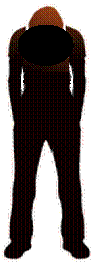 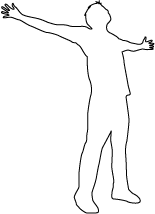 Romans 6:5 For if we have become united with Him in the likeness of His death, certainly we shall also be in the likeness of His resurrection
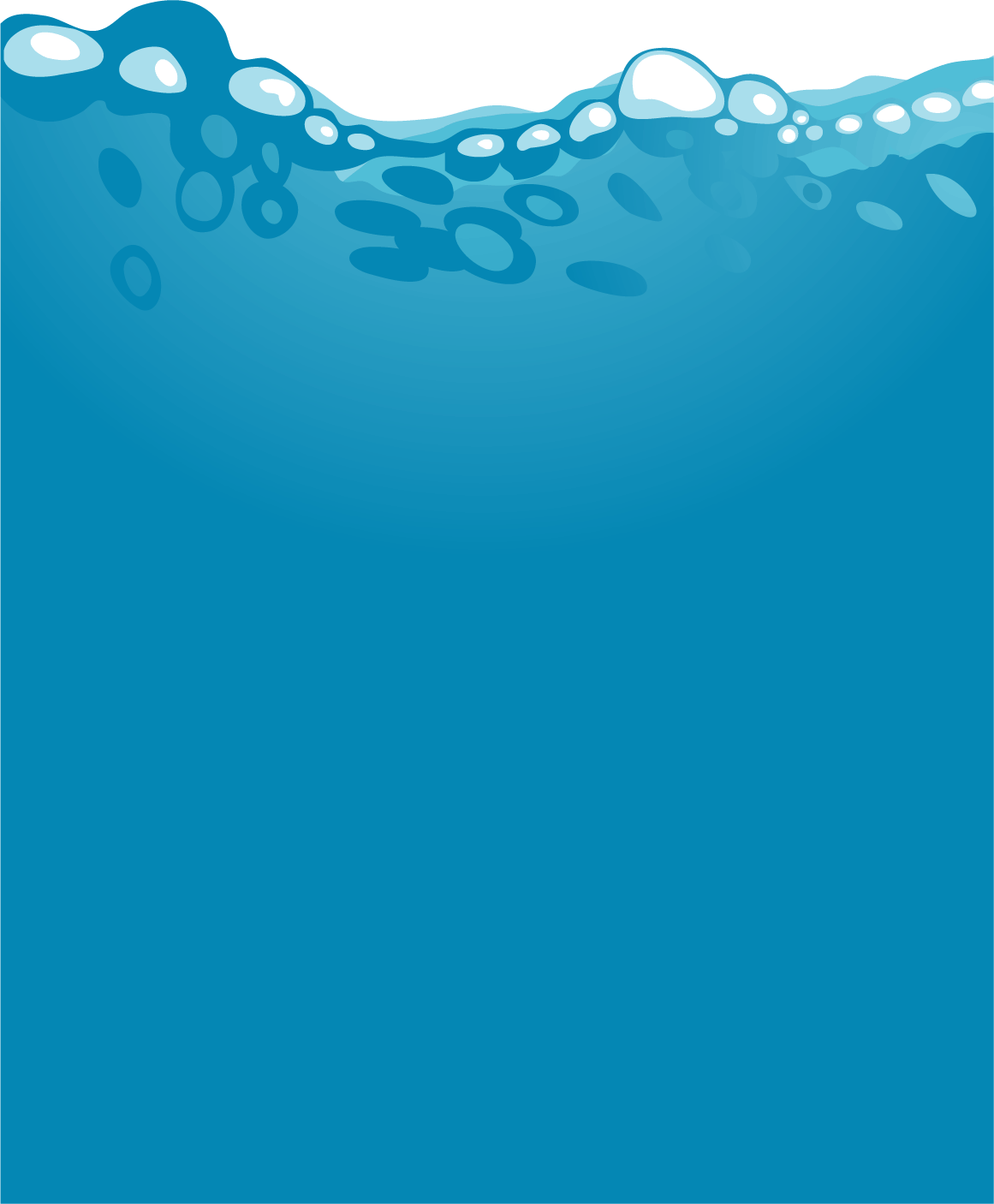 INTO DEATH
NEW LIFE
United with Christ in the 
likeness of His death
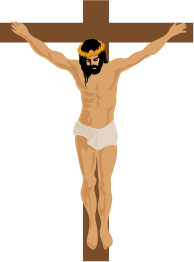 23
The sinner needs to be…
1 Cor. 6:11 Such were some of you; but you were washed, but you were sanctified, but you were justified in the name of the Lord Jesus Christ and in the Spirit of our God.
Crucified - Buried with Christ in baptism
Sanctified - (Separated from sins– made Holy and righteous)
Justified – (the death penalty has been removed)
Reconciled - (Relationship with our Holy God restored)
24
Have you been freed from sin?
Romans 6:22 But now having been freed from sin and enslaved to God, you derive your benefit, resulting in sanctification, and the outcome, eternal life.
Romans 7:9 I was once alive apart from the Law; but when the commandment came, sin became alive and I died;
One is not accountable when he/she doesn’t understand. But when he/she understand God’s laws and transgresses them, sin occurs, and one needs salvation.
25
Baptized for the remission of sins
It is important for all to be baptized.
It is equally important that we are baptized in the right manner and for the right reasons.
Acts 19:3 And he said, “Into what then were you baptized?” And they said, “Into John’s baptism.” 4 Paul said, “John baptized with the baptism of repentance, telling the people to believe in Him who was coming after him, that is, in Jesus.” 5 When they heard this, they were baptized in the name of the Lord Jesus.
26
conclusion
Romans 5:8 But God demonstrates His own love toward us, in that while we were yet sinners, Christ died for us.
9 How much more then, being now justified by His blood, shall we be saved from wrath through Him. 10 For if while we were enemies, we were reconciled to God by the death of His Son, how much more, being reconciled, shall we be saved by His life. 11 Furthermore, we also rejoice in God through our Lord Jesus Christ, through whom we have now received reconciliation.
When we appreciate God’s desire to save us from our sins, we desire to have a relationship with him.
27
conclusion
You should obey the gospel because you have sinned, and you need salvation from those sins. 
You know what sin is, what it does, and that you will answer to God for it.
You know that God’s son Jesus died for what you have done wrong, and that he was raised from the dead.
Understand that God is worthy of your whole-hearted commitment.
28
29